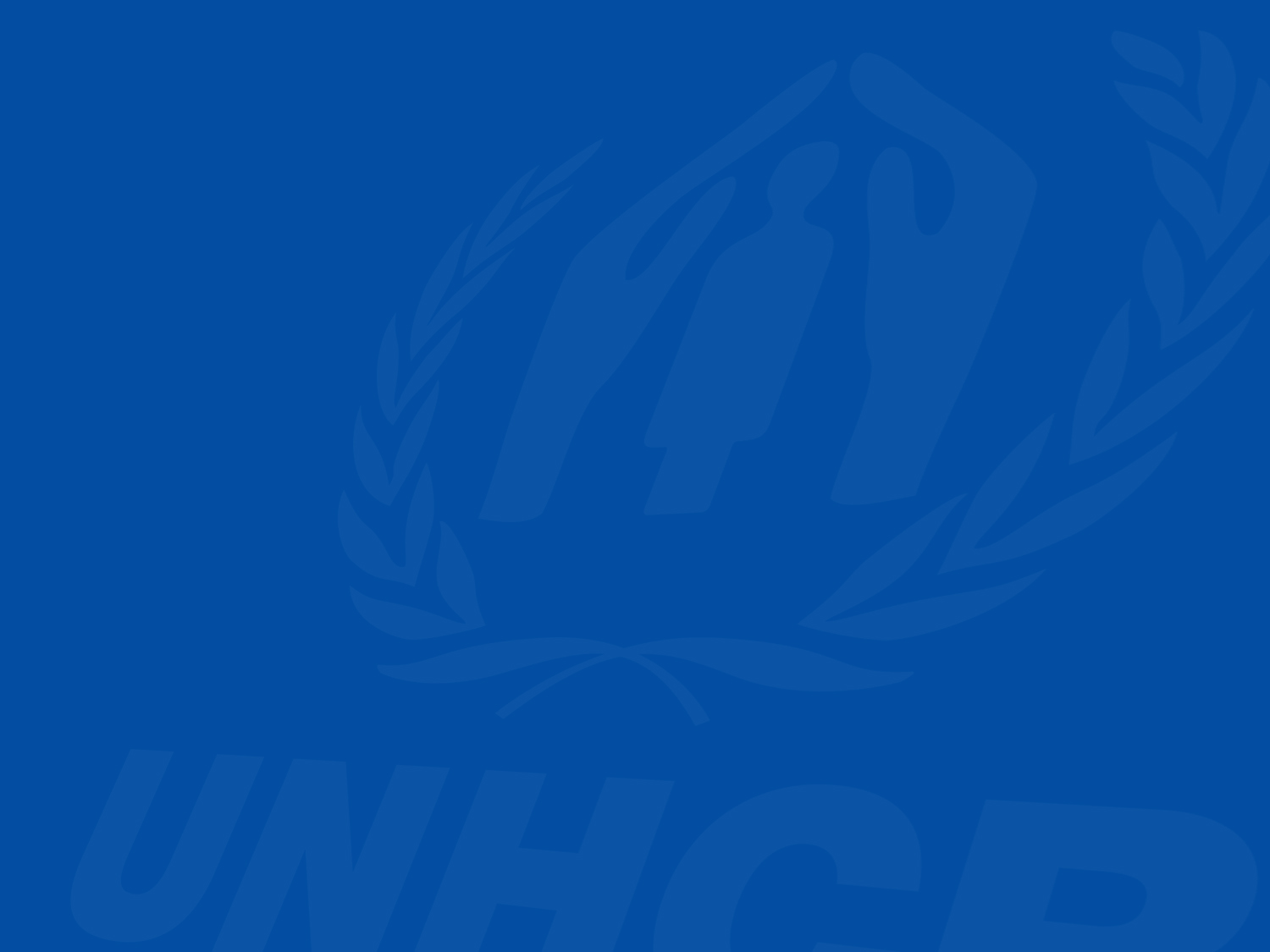 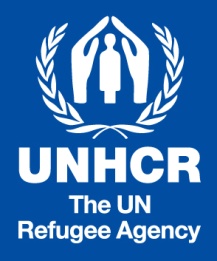 Mandát UNHCR a současné výzvy
Kristýna Andrlová
UNHCR Praha

Kurs Vybrané kapitoly z lidských práv
 7.4.2014
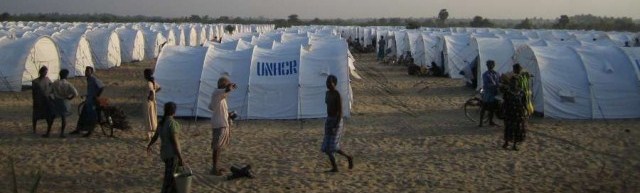 United Nations High Commissioner for Refugees Office in the Czech Republic 
Rytířská 31, 11000 Praha 1
 e-mail: czepr@unhcr.org, www.unhcr.cz
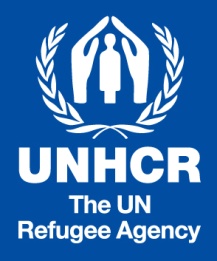 Obsah
Historie UNHCR
Mandát a struktura UNHCR
UNHCR ve světě
Stav uprchlictví ve světě
Diskuze
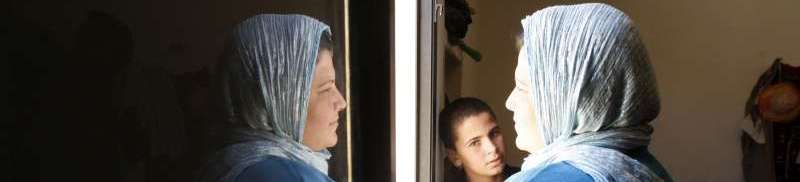 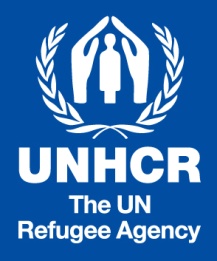 Hlavní otázky
Právní vs. faktická ochrana: rozšiřování mandátu UNHCR ve světle téměř nezměněné právní úpravy na globální úrovni 

Dvě tváře UNHCR: role rozhodce v rozhodovacích procedurách (jih) vs. role monitoringu rozhodčích a mitigace zpřísňování azylových systémů (sever).

Je UNHCR apolitická organizace?
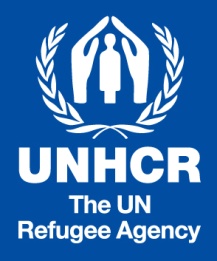 Počátky ochrany uprchlíků
Fridtjof Nansen - první Vysoký komisař pro uprchlíky
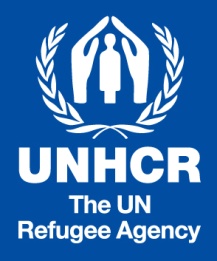 Počátky ochrany uprchlíků
Začátek 20.století: WWI, revoluce v Rusku, Turecko
              Vysoký komisař pro uprchlíky (1921)
Krize v Německu: krize, Židé
              Vysoký komisař pro uprchlíky z Německa
Po WWII:
              Mezinárodní uprchlická organizace
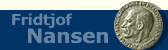 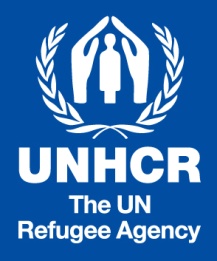 UNHCR (1951 – ???)
Agentura OSN zřízená Statutem (1950)
Cíl: řešení uprchlické krize po WWII v souladu s Úmluvou o uprchlících 1951
Původně na omezenou dobu 3 roky
Od 2003 na neurčito „dokud nebude uprchlický problém vyřešen“
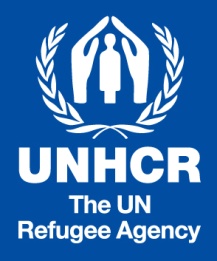 Řízení a struktura
Struktura OSN:
UNHCR podřízena VS OSN a ECOSOC
Hlavní orgány:
Výkonný výbor (Ex Com)
Vysoký komisař, Náměstek,
Komisař-asistent pro ochranu
a operace
					Zvláštní vyslankyně
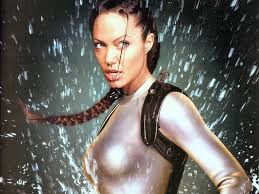 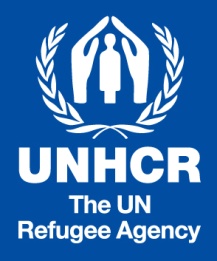 Mandát
Striktně apolitický – výkon humanitární a sociální činnosti
Zajištění ochrany a základních práv uprchlíků, prosazování dlouhodobých řešení (návraty, přesídlení do 3.bezpečné země, integrace)
Více než 125 zemí světa
Rozšiřování:
– oběti v situacích neuznaných Úmluvou
– agentura účastnící se humanitárních operací v konfliktních zónách
– okruh osob: osoby bez státní příslušnosti (1954)
                          vnitřně přesídlené osoby (2005)
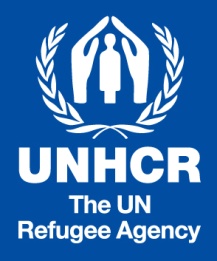 Komu UNHCR pomáhá
ŽADATELÉ O AZYL – AZYLOVÁ PROCEDURA
UPRCHLÍCI - INTEGRACE
VNITŘNĚ PŘESÍDLENÍ
LIDÉ BEZ ST. PŘÍSLUŠNOSTI
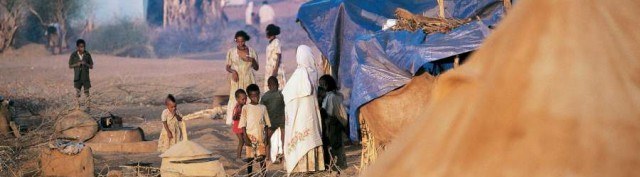 UNHCR ve světě
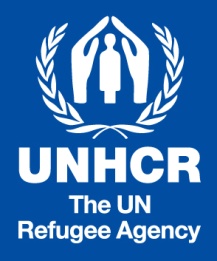 Uprchlíci ve světě 2012
Osoby pod mandátem UNHCR
Zdrojové země
Cílové země konec 2011
Vleklé uprchlické krize
Nové uprchlické krize
Írák (2004, 2008, ???)
Libye (2011)
Sýrie (od 2011)
Středoafrická republika (od 2013)
Jižní Súdán (od 2013)
Sýrie
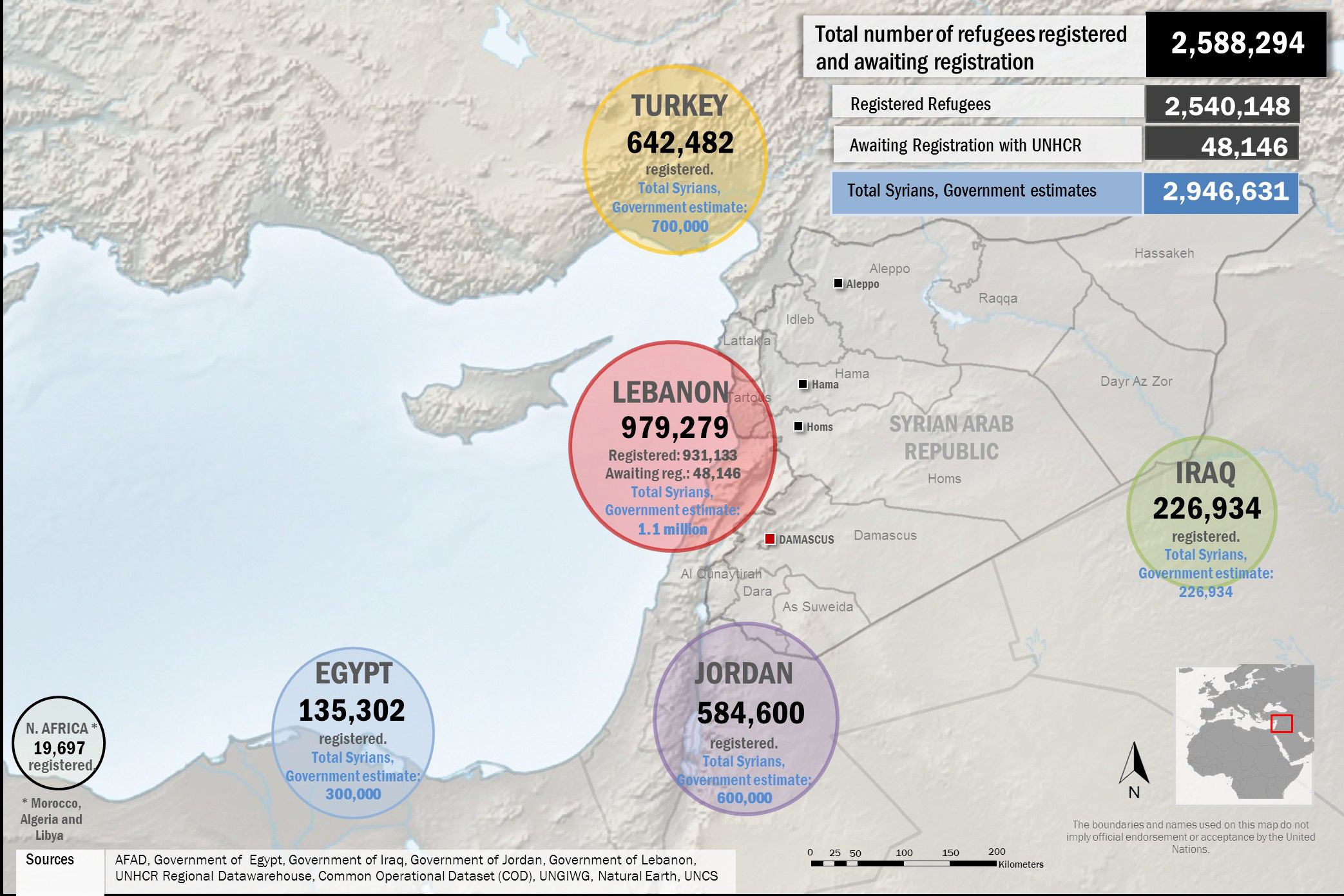 Azylová procedura 2012
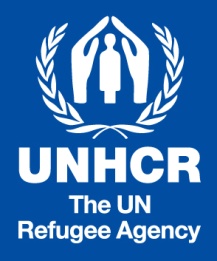 Děkuji za pozornost!
Kristýna Andrlová: ANDRLOVA@unhcr.org